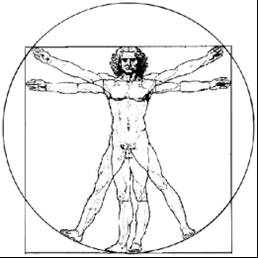 european capacity building initiative
initiative européenne de renforcement des capacités
EDA
for sustained capacity building in support of international climate change negotiations
pour un renforcement durable des capacités en appui aux négociations internationales sur les changements climatiques
GCF Enhanced Direct Access Pilot Phase
Foreign public sector funding stream consolidation through a National Steering Committee (NSF)
In-country devolved access to the provincial and local level for engaging local stakeholders (communities, MSMEs)
Local               Provincial               National            International
Adaptation
Mitigation
NSF
Funding Entity (?)
Financial Intermediary (?)
National Intermediaries
Local Authorities
Local Branches
Community Projects
MSME  Projects
Project Implementing Entity
Micro/Small/Medium Executing Entity 
Micro/Small Project/Programme
Intermediary
Benito Müller, Engaging Micro, Small, and Medium Enterprises in developing countries,  OCP/ecbi, February 2015
Anju Sharma et al., Consolidation and devolution of national climate finance: The Case of India, ecbi, March 2015
http://www.eurocapacity.org/public/pubarchive-brief.shtml
Enhanced Direct Access as GCF “Signature Access Modality”
National Climate Fund (NCF)
Accredited with the GCF both as funding entity and intermediary
Governed by the National Steering Committee (incl. NDA)
Local               Provincial               National            International
NCF
Adaptation
Mitigation
Project Implementing Entity
Large Executing Entity
Medium/Large Project/Programme
Intermediary
Micro/Small/Medium Executing Entity (MSME)
Micro/Small Project/Programme